SoLID simulation with GEMCupdate
Zhiwen Zhao
2015/12/03
1
FAEC in simulationwith layout from ANL
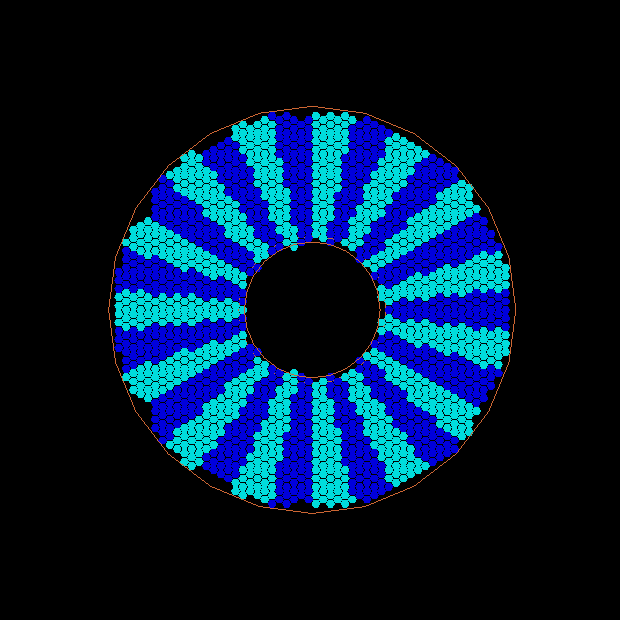 2
EC module size and layout
Use ANL layout, 5cm edge modules look ok, but 6.25cm edge modules have overlap
Our default module design is 6.25cm
FAEC layout needs to change, LAEC layout is still missing
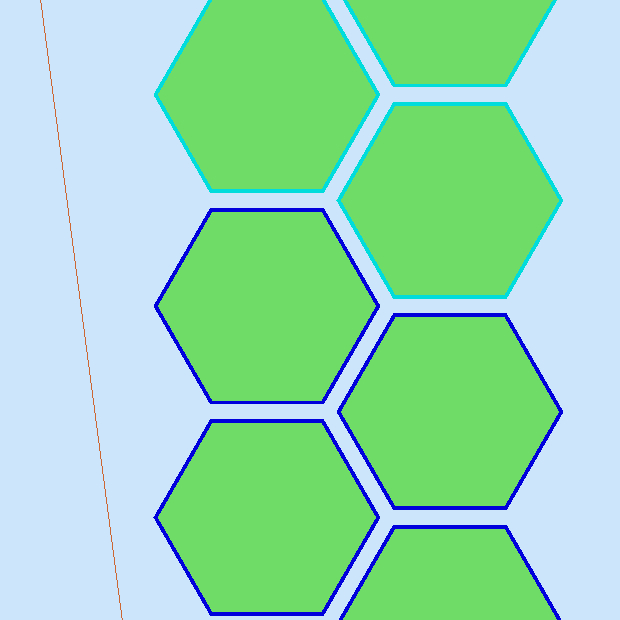 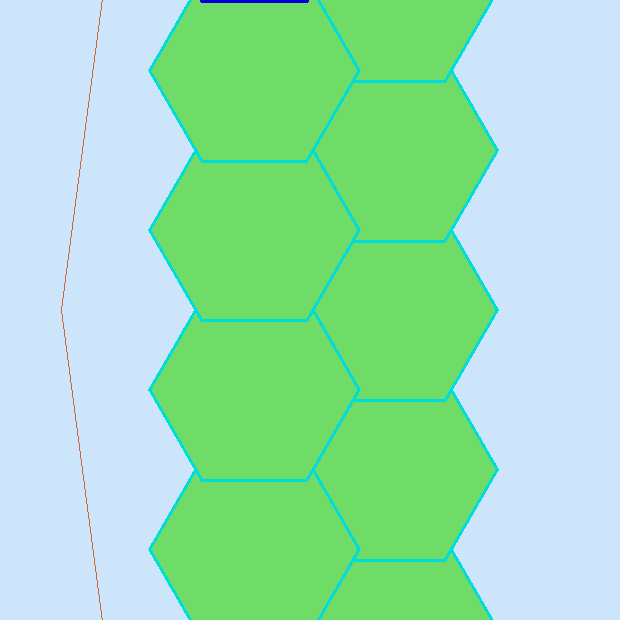 6.25cm
5cm
3
SIDIS hadron trigger
To record all hadron (mainly pion)
Dominate by charge pions and gamma from pi0
Previous trigger rate estimation 14MHz for SIDIS He3
Trigger is made of 
EC cut below MIP to reserve hadron and suppress low energy background
SPD and MRPC anti-cut below MIP to reject gamma

A simple test with full SoLID simulation under conditions:
Incoming particles evenly distributed within 1-11GeV
No background yet
4
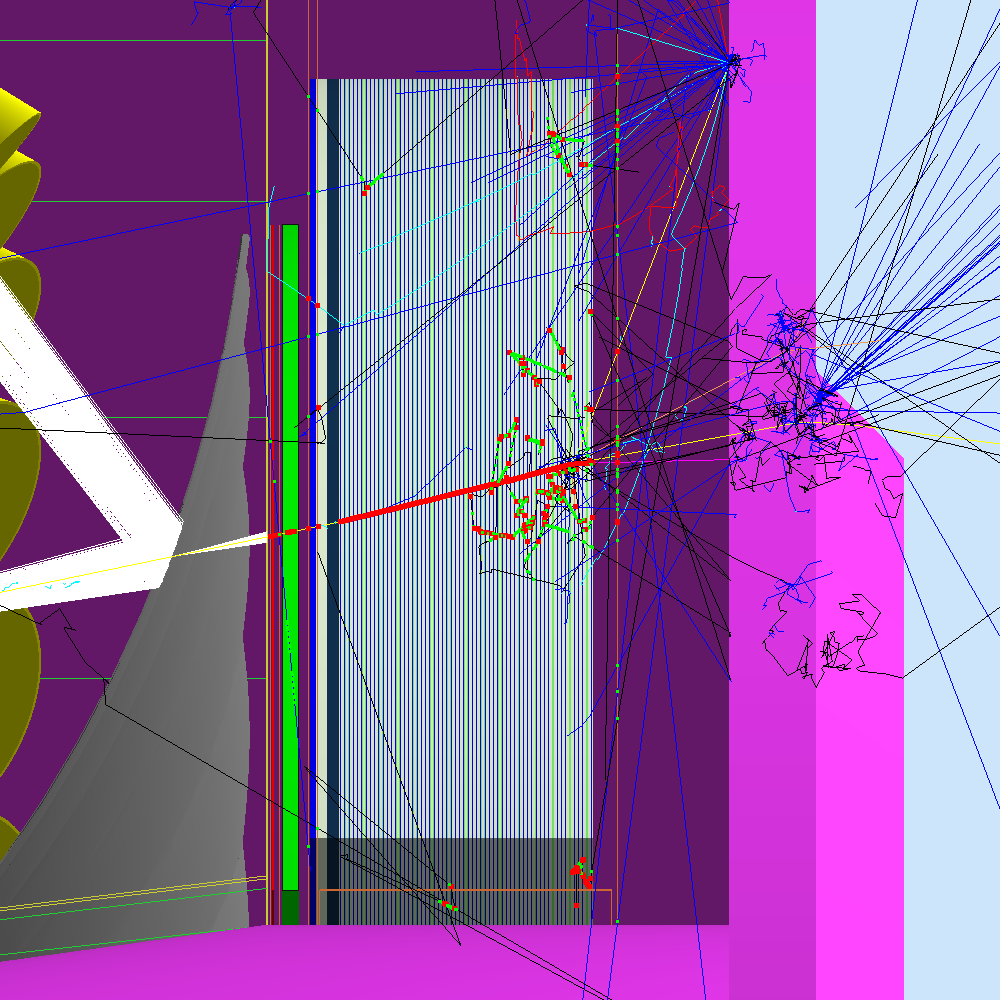 pi- energy deposition
MIP in all three detectors
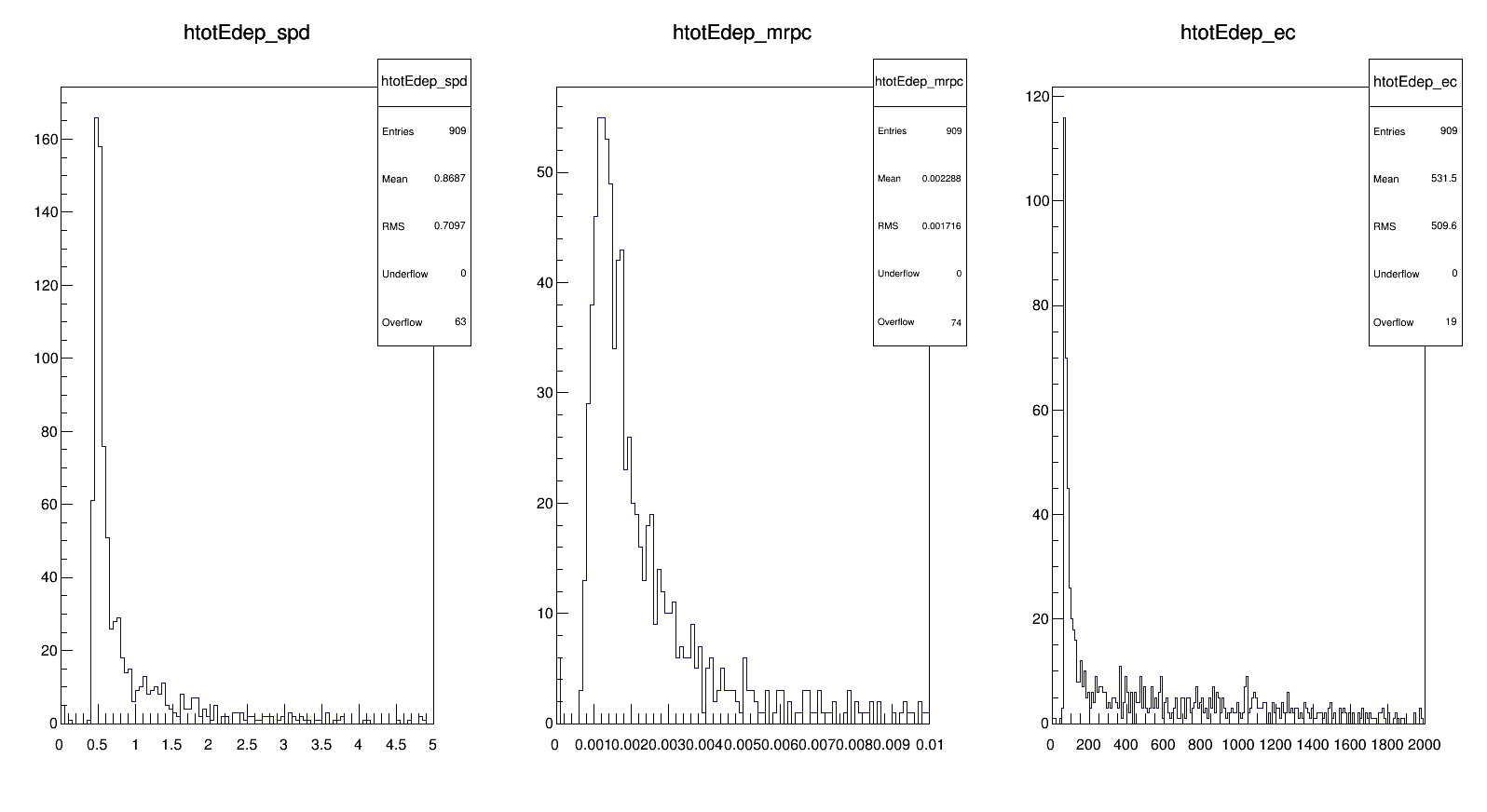 Counts
5
MeV
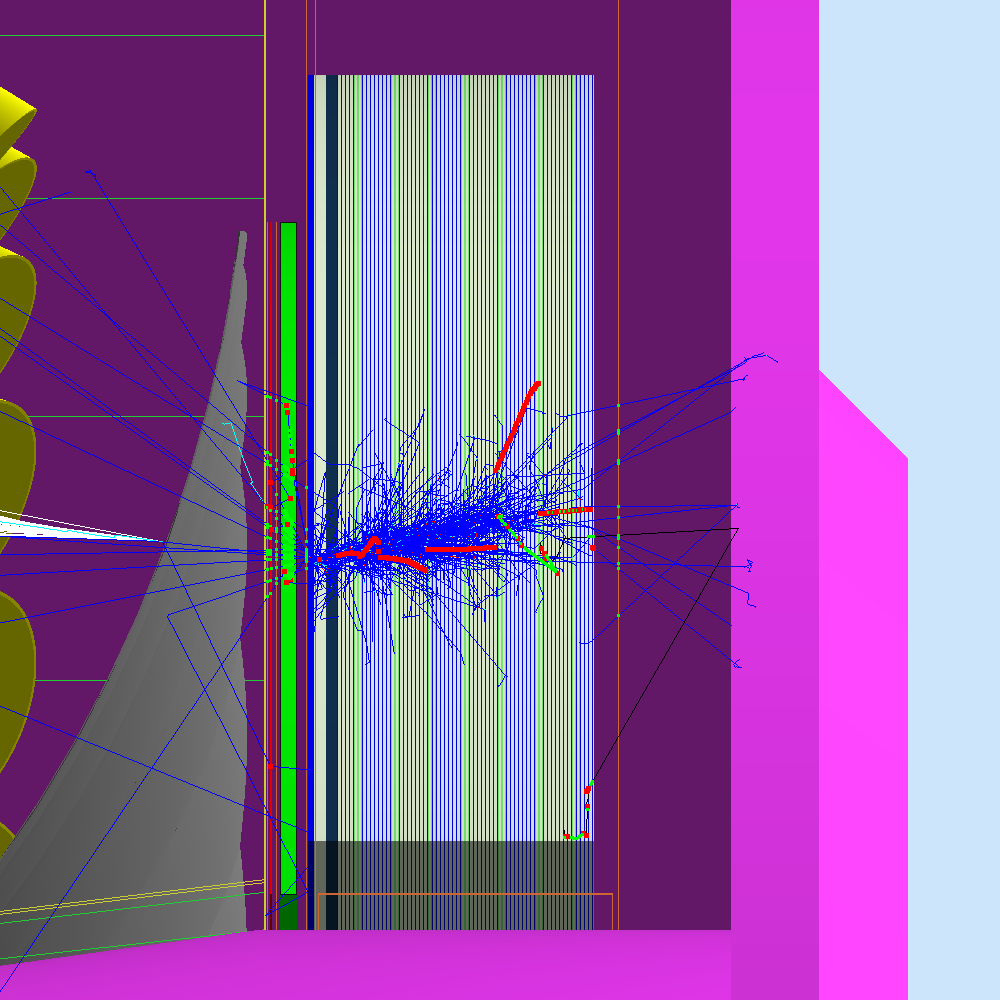 gamma energy deposition
Full energy deposition in EC
Mostly no energy in SPD and MRPC
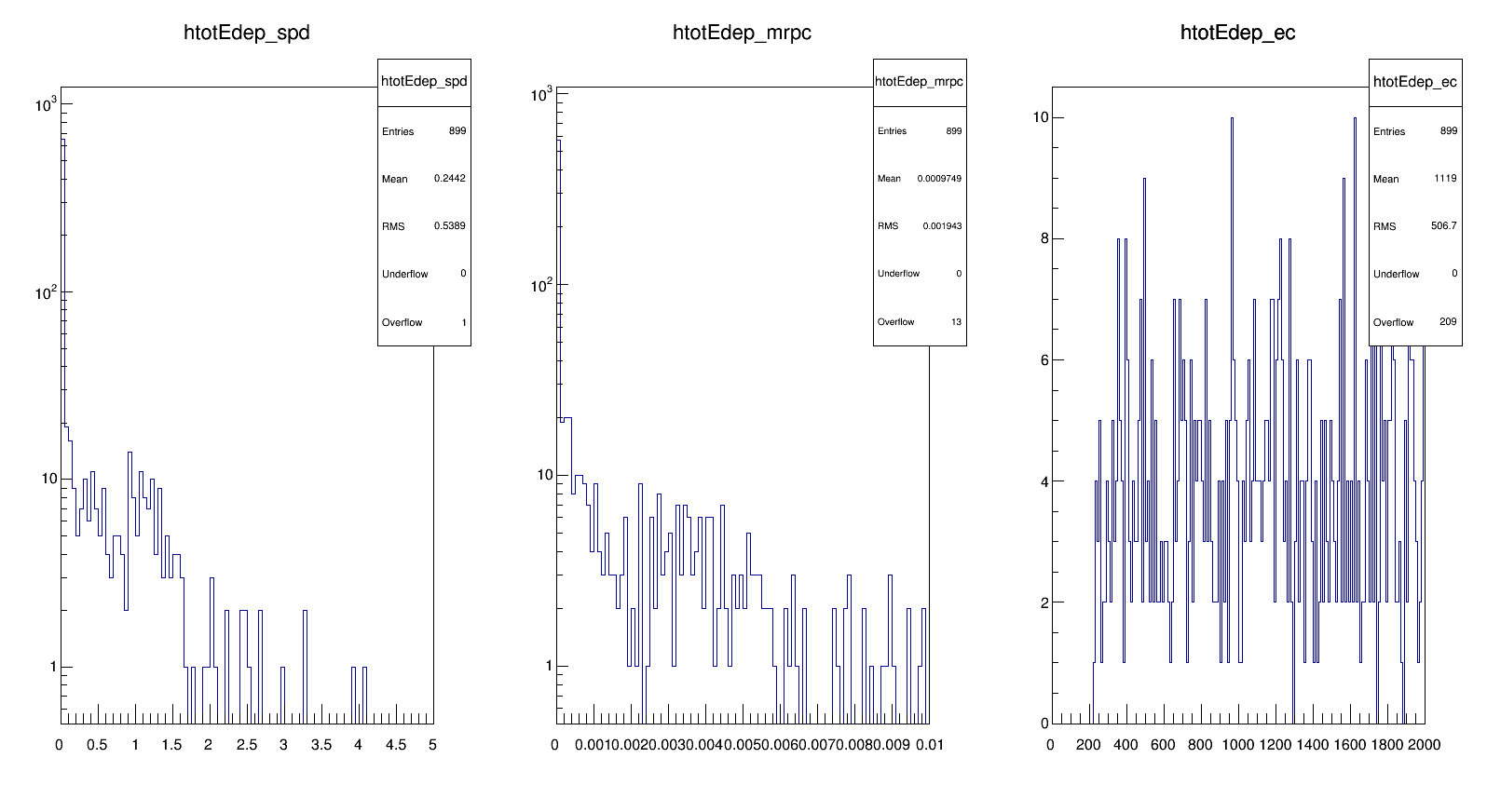 Counts
6
MeV
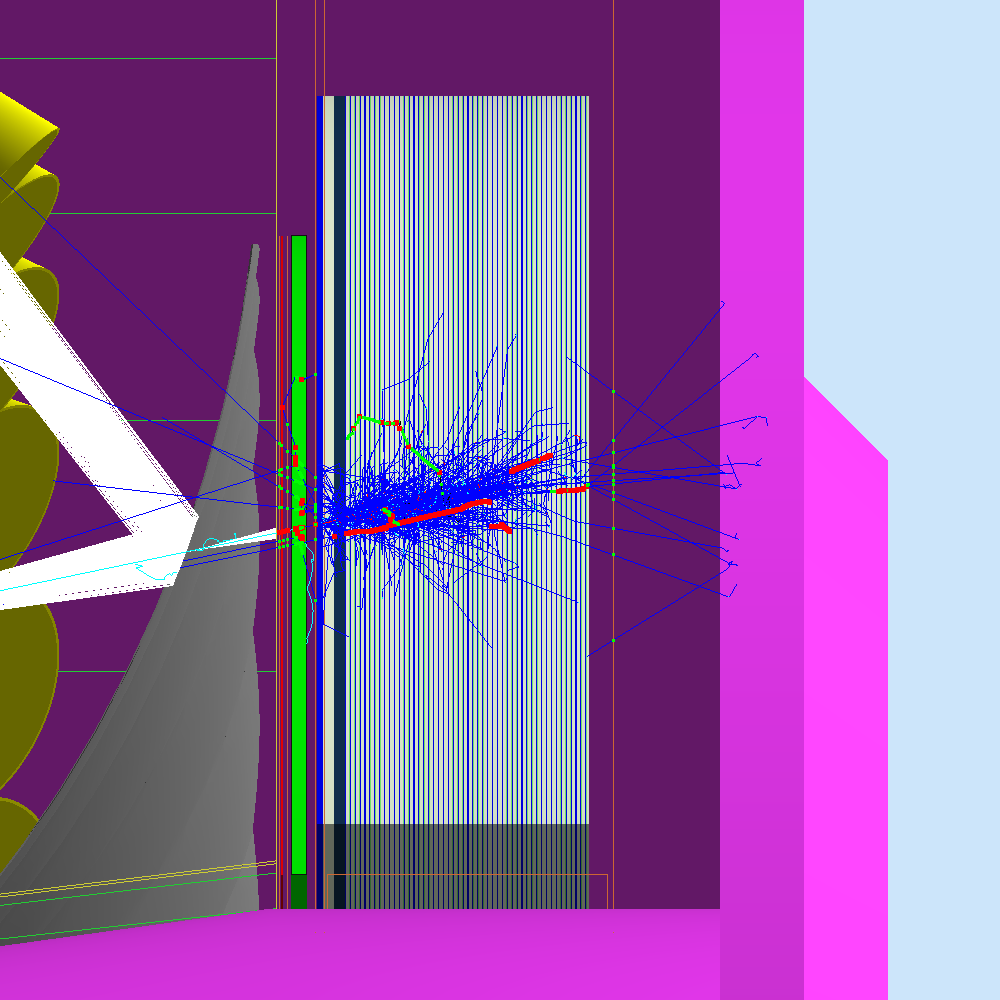 e- energy deposition
Full energy deposition in EC
MIP in SPD and MRPC
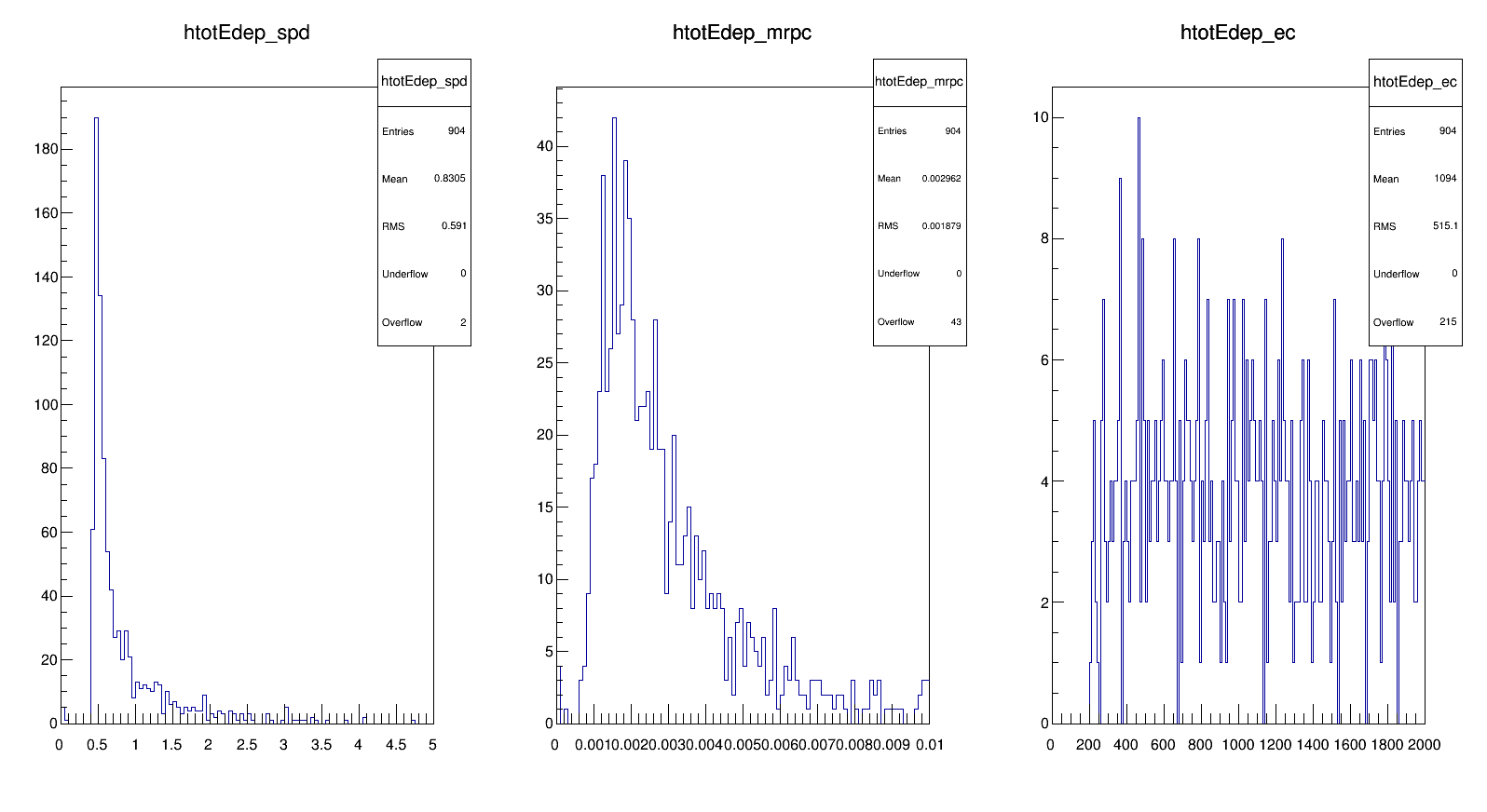 Counts
7
MeV
Trigger estimation (just an exercise)
unit in percent
Logic for gamma
Logic for hadron
pi- detection ~100% 
gamma rejection factor 6.6,  No electron rejection
8